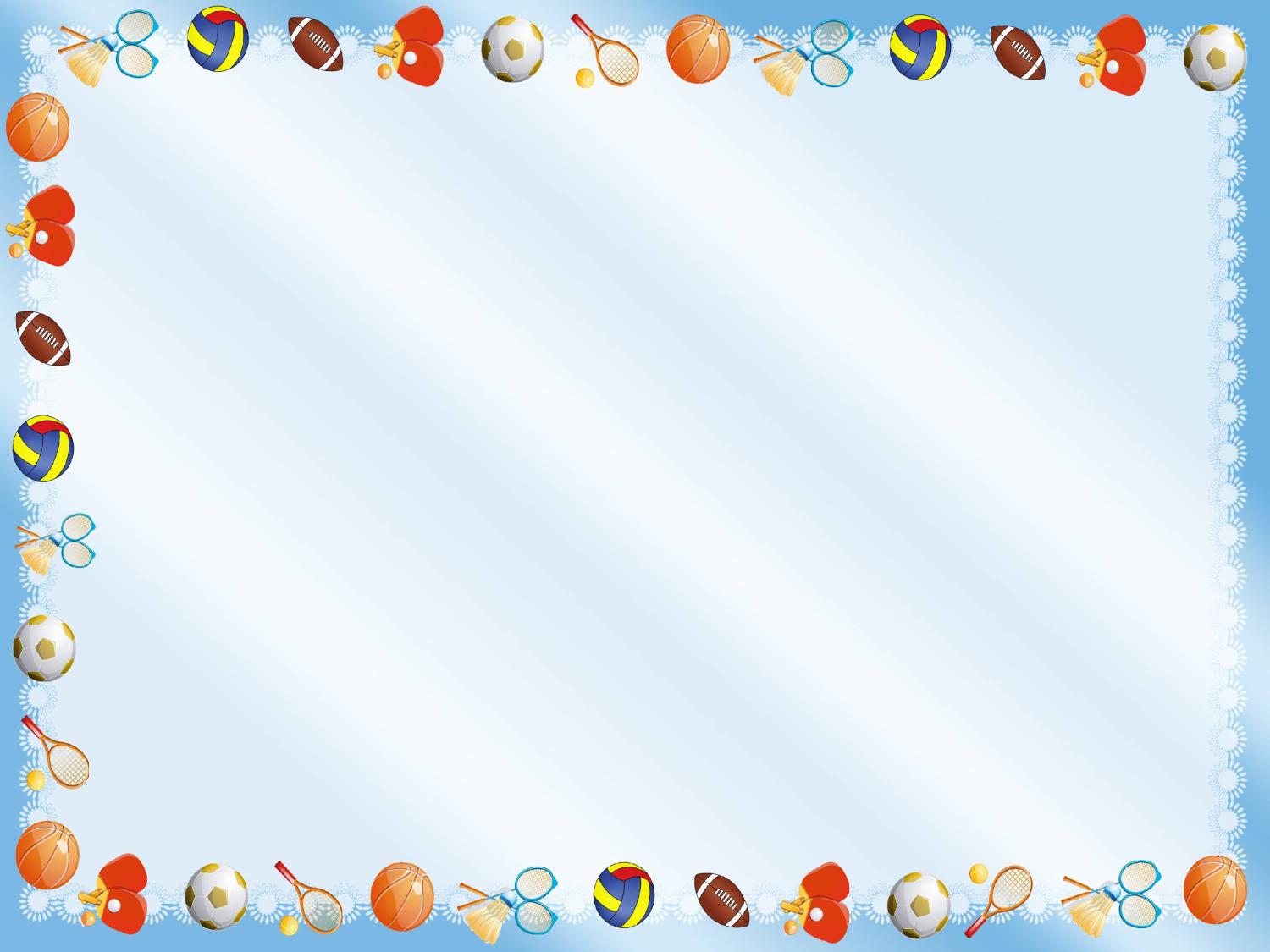 МАДОУ «Детский сад «Мечта»  г. Бор
День здоровья
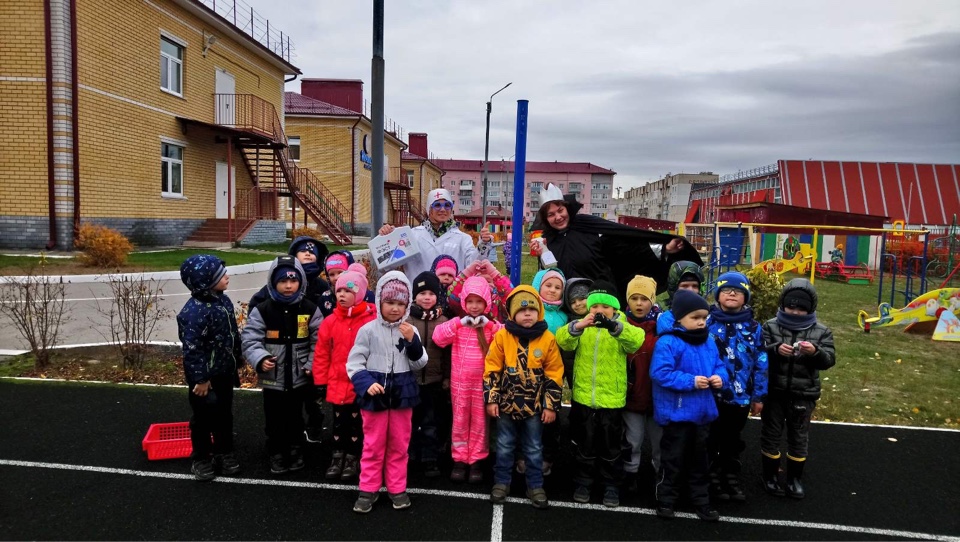 Инструктор по физической культуре
Баранова Любовь Николаевна
2021г.
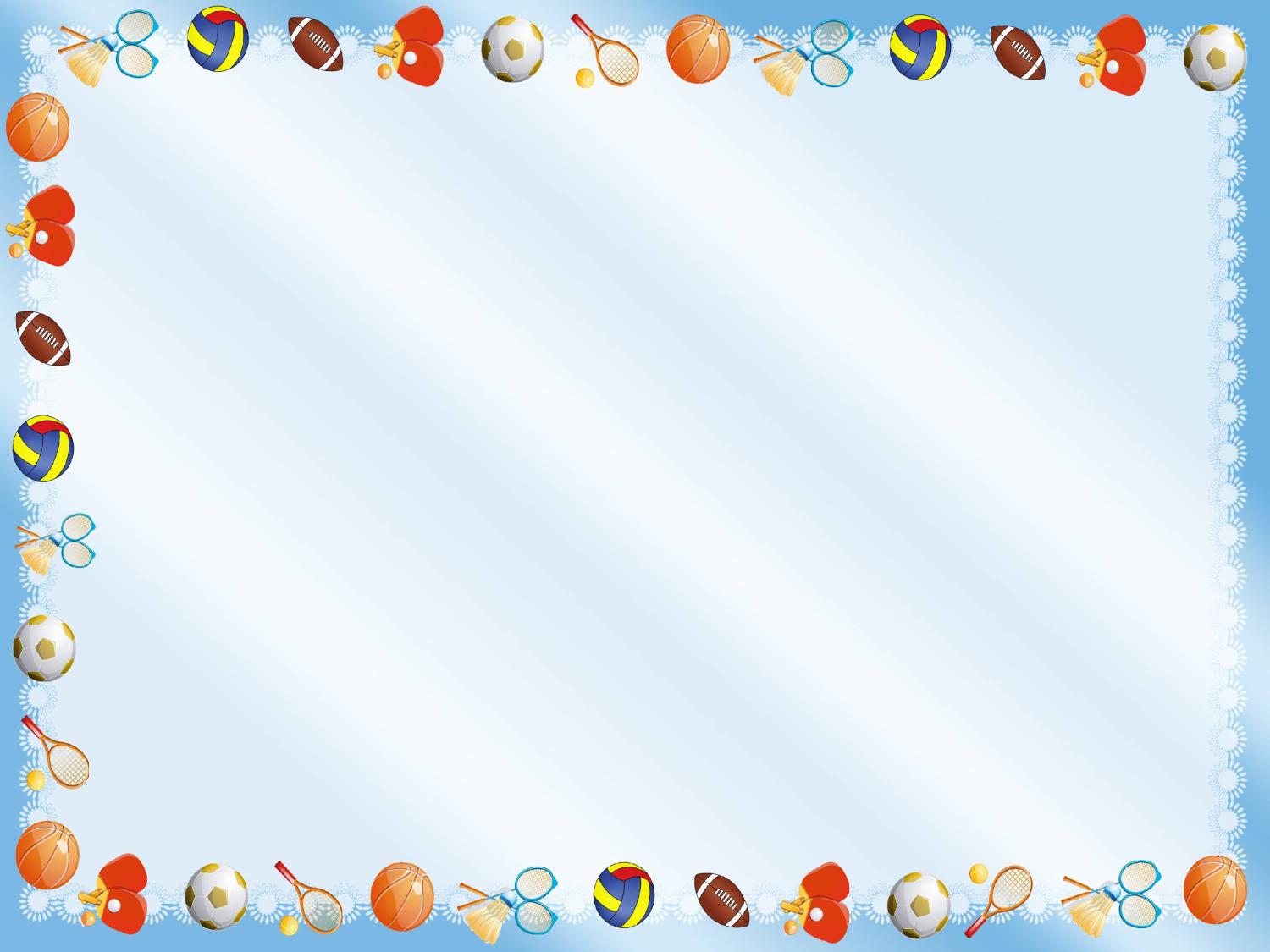 Актуальность
Здоровье детей - один из важнейших показателей, определяющих потенциал страны, одна из характеристик национальной безопасности. Фундамент жизнедеятельности закладывается в дошкольном детстве. В настоящее время актуальна проблема поиска новых средств и методов формирования представлений о здоровом образе жизни. У большинства ребят практически отсутствуют представления о человеческом организме, о сохранении своего здоровья и здоровья окружающих.
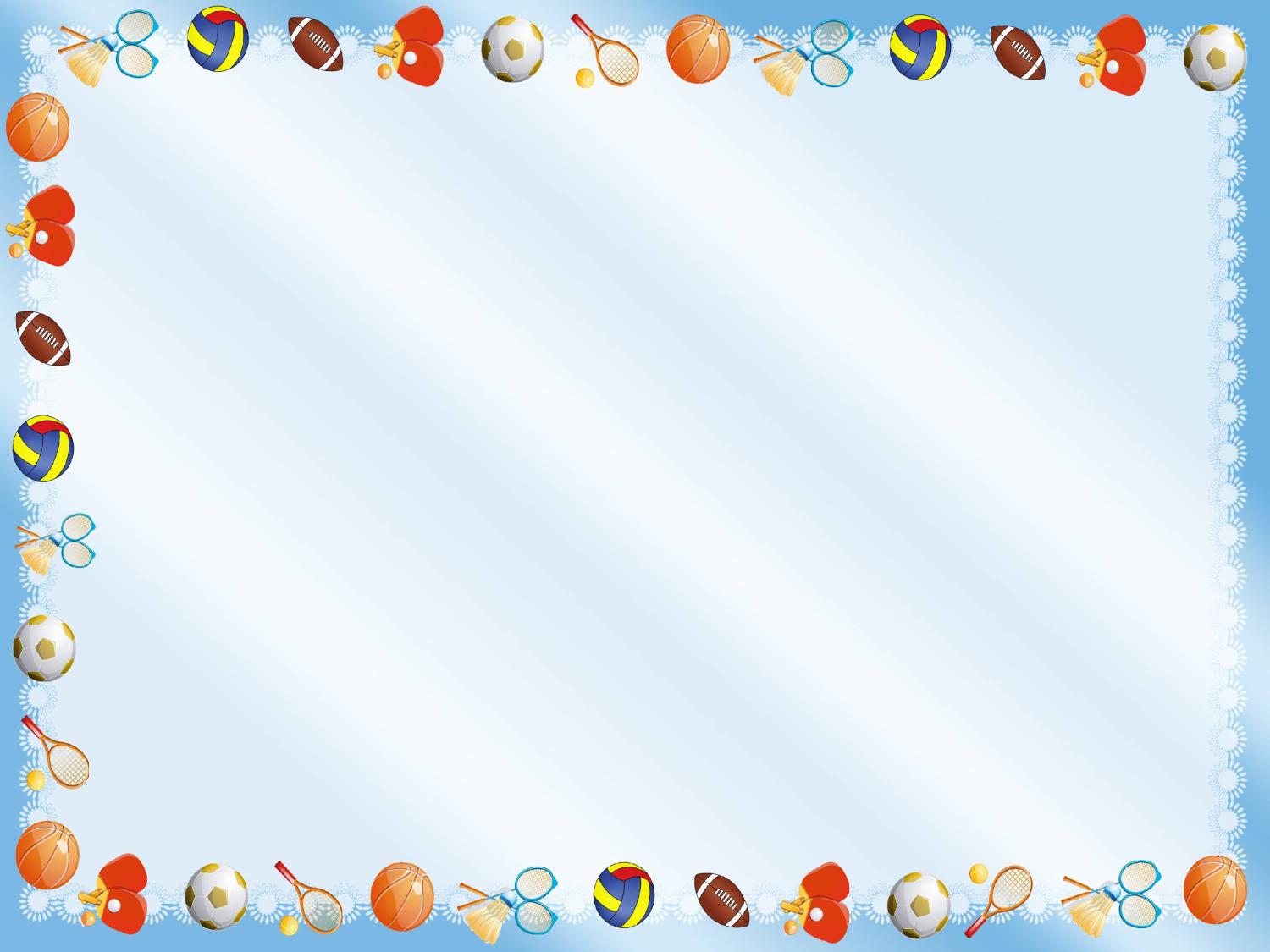 Цель:
Формирование и развитие представлений о здоровье, мотивации на здоровый образ жизни.
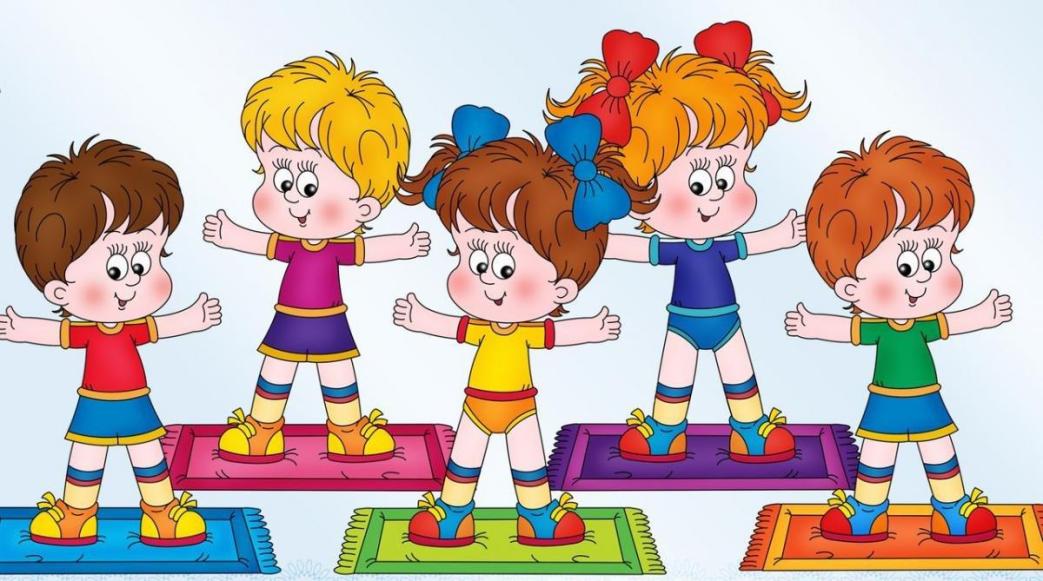 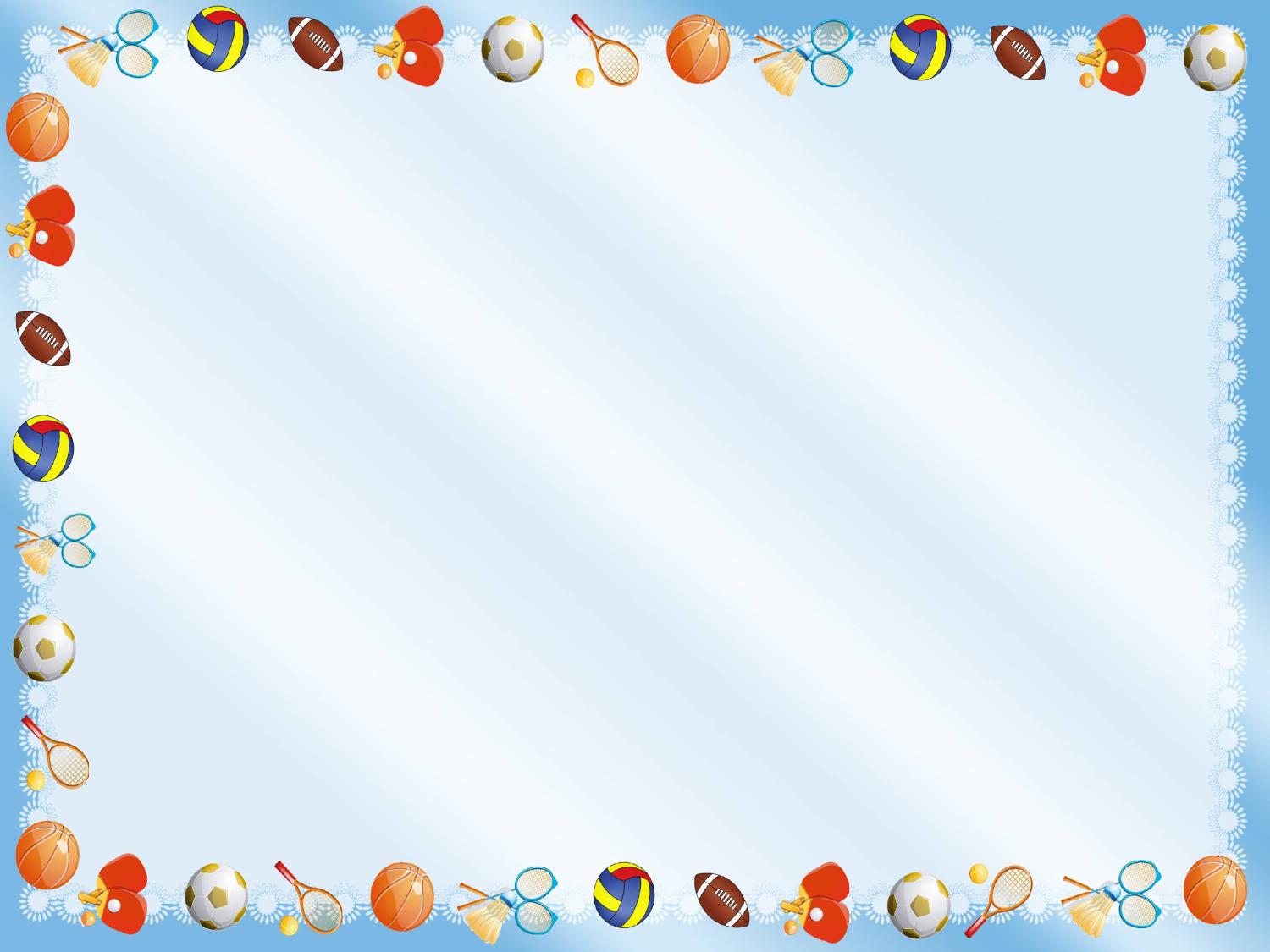 Задачи:
Образовательные: 
закрепить знания о необходимых культурно-гигиенических навыках, о вредных привычках, пользе здорового питания и витаминов. 
Развивающие:
 - развивать  ловкость, координацию движений;
 -развивать способность  к установлению причинно-следственных связей между здоровьем и образом жизни человека.
Воспитательные:
 - воспитывать чувство коллективизма, командный дух, настойчивость и волю к победе;
 - формировать интерес к здоровому образу жизни, занятиям спортом. 
- формировать  привычку следить за своим внешним видом.
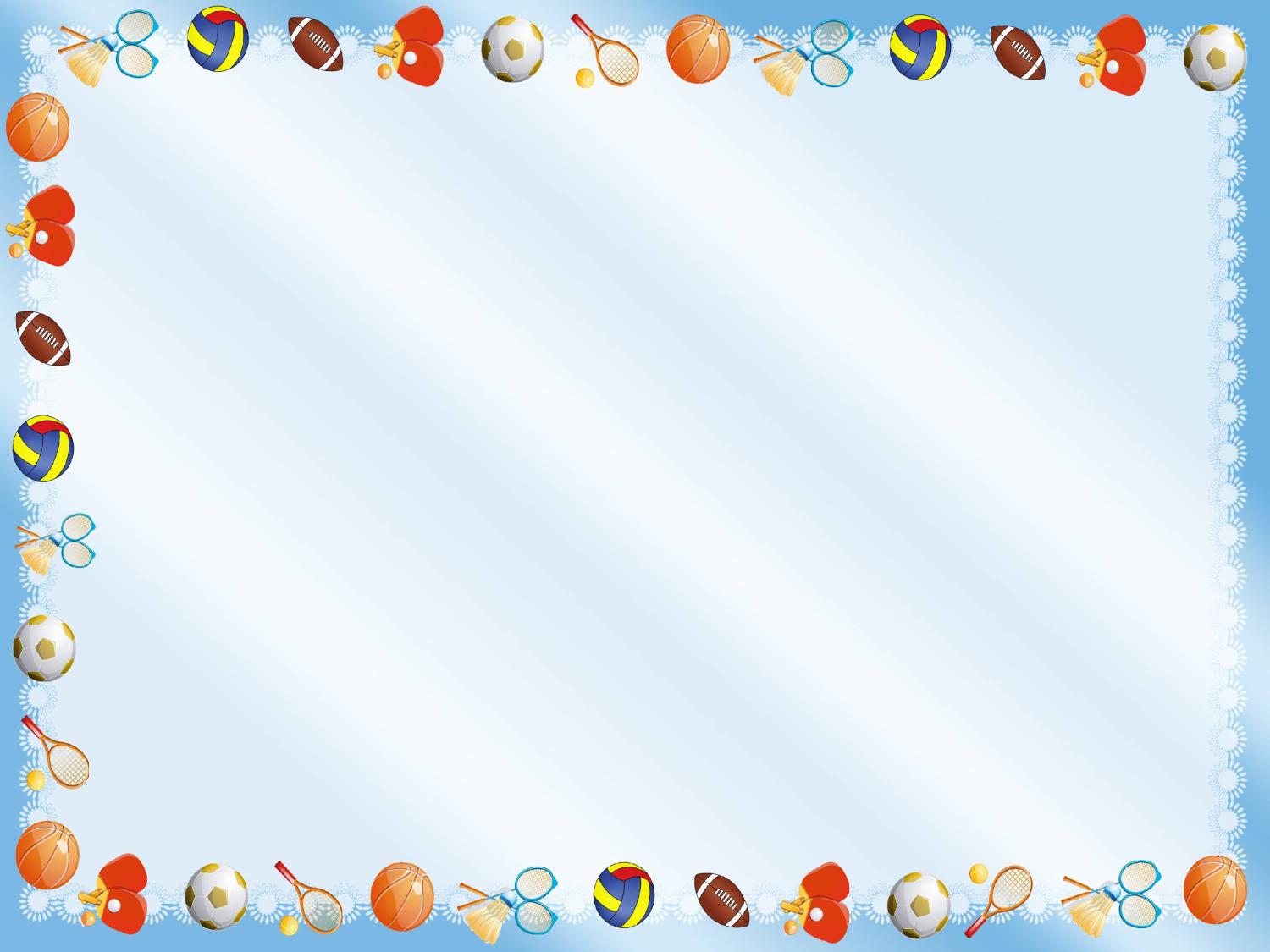 ФОТООТЧЁТ 
О ПРОВЕДЕНИИ ДНЯ ЗДОРОВЬЯ
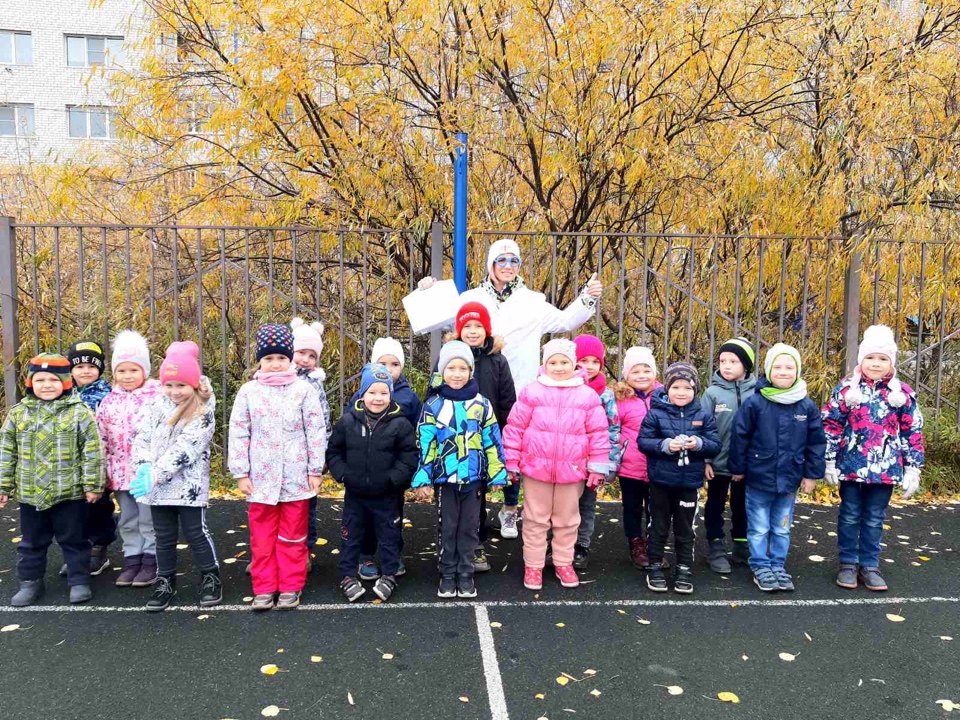 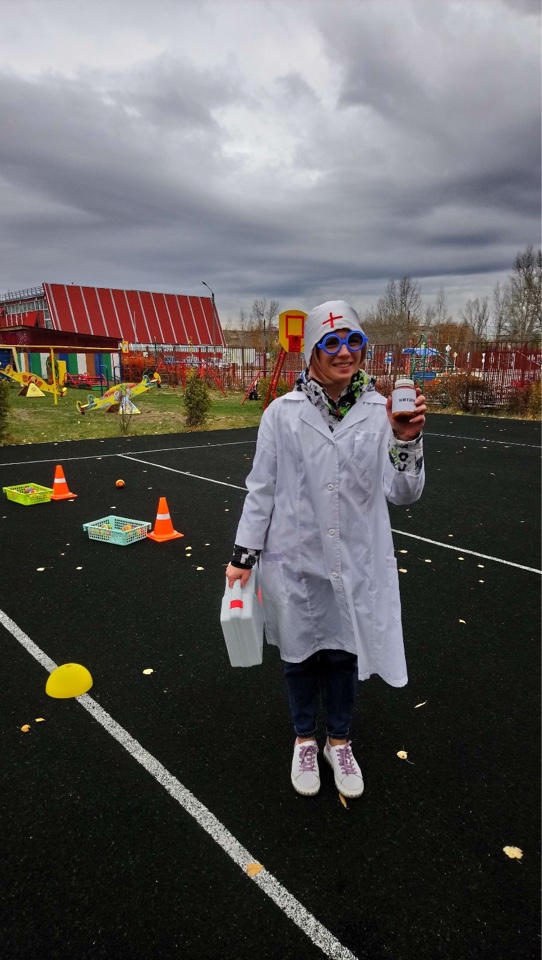 На спортвной площадке детей встречает доктор Айболит
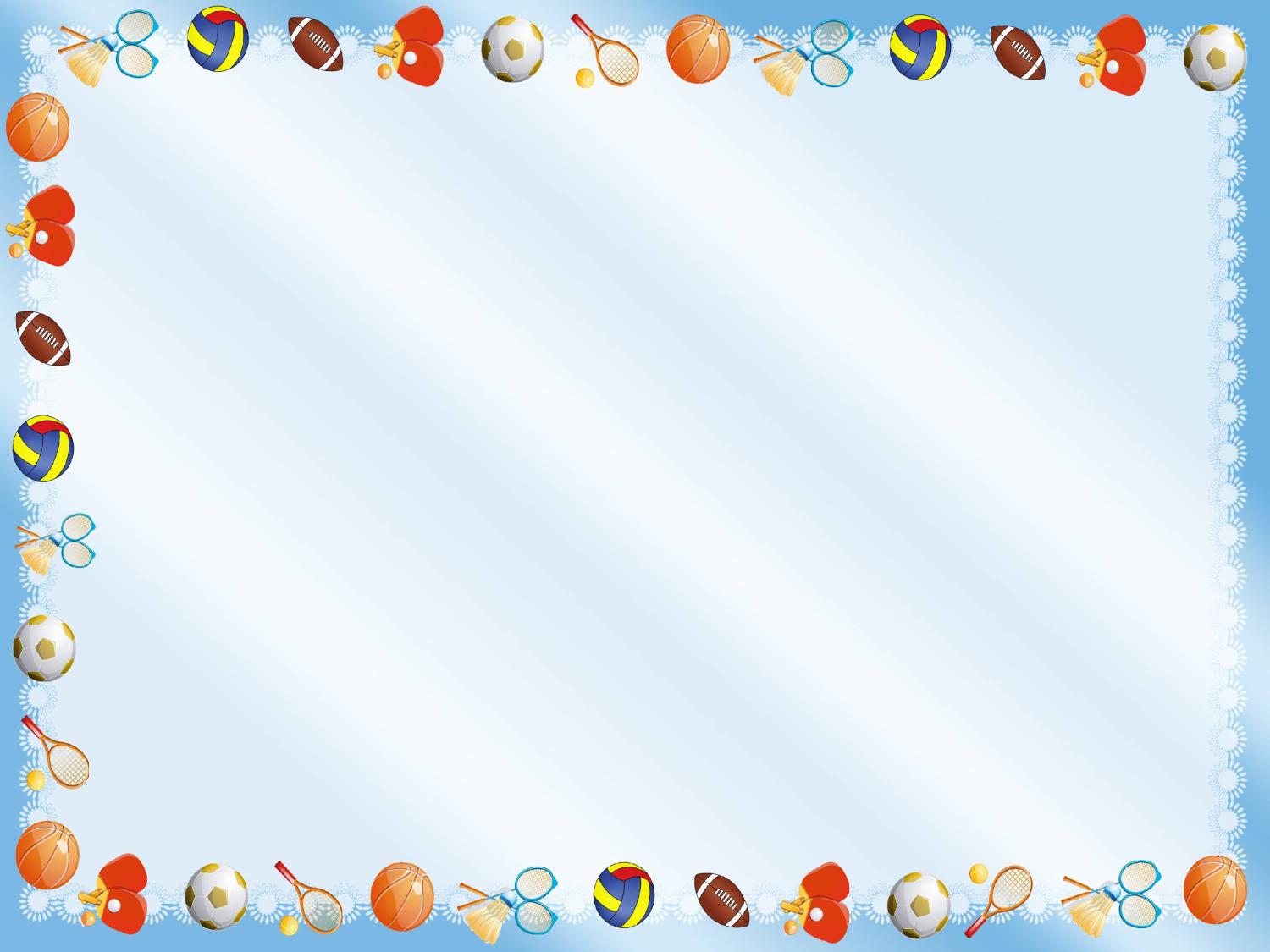 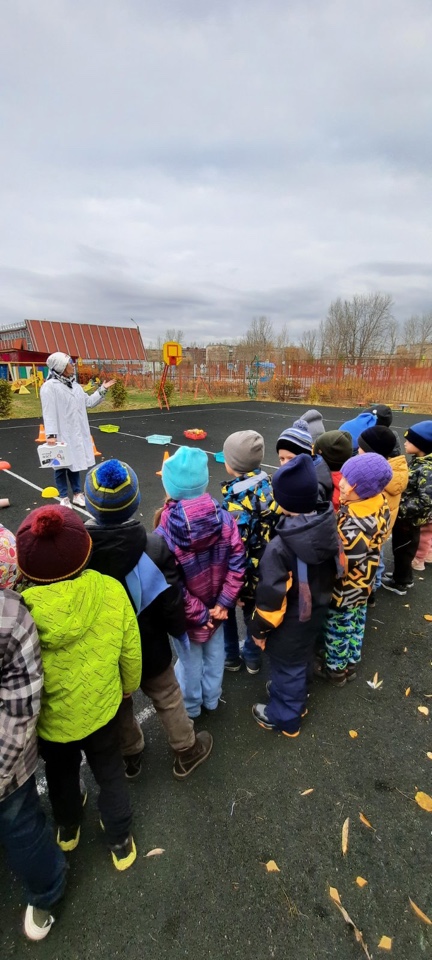 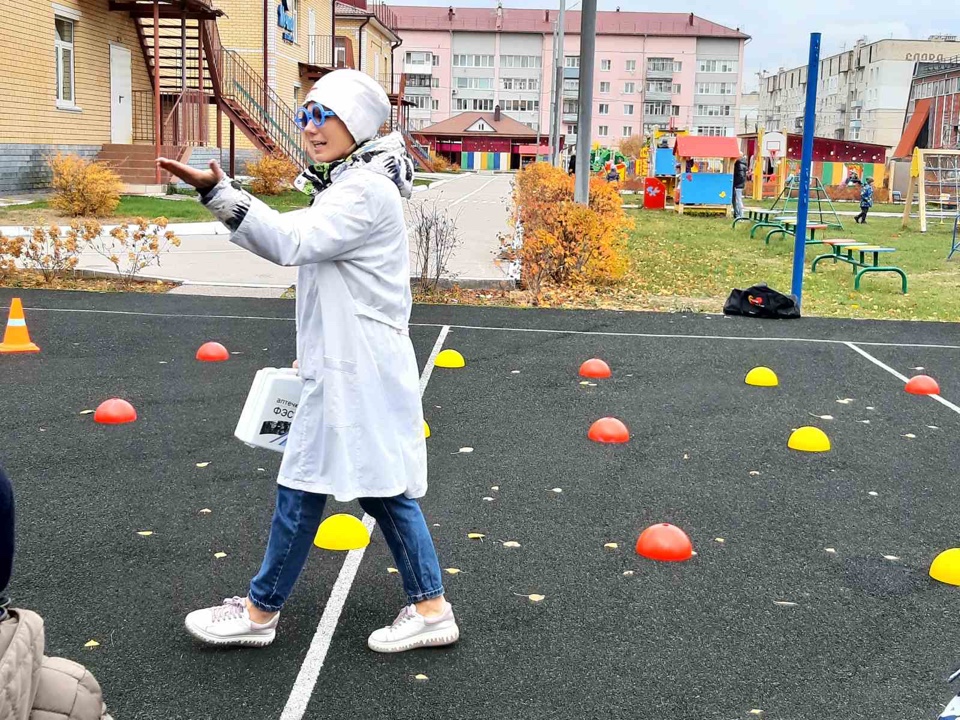 Беседа о здоровье. Что значит быть здоровым.
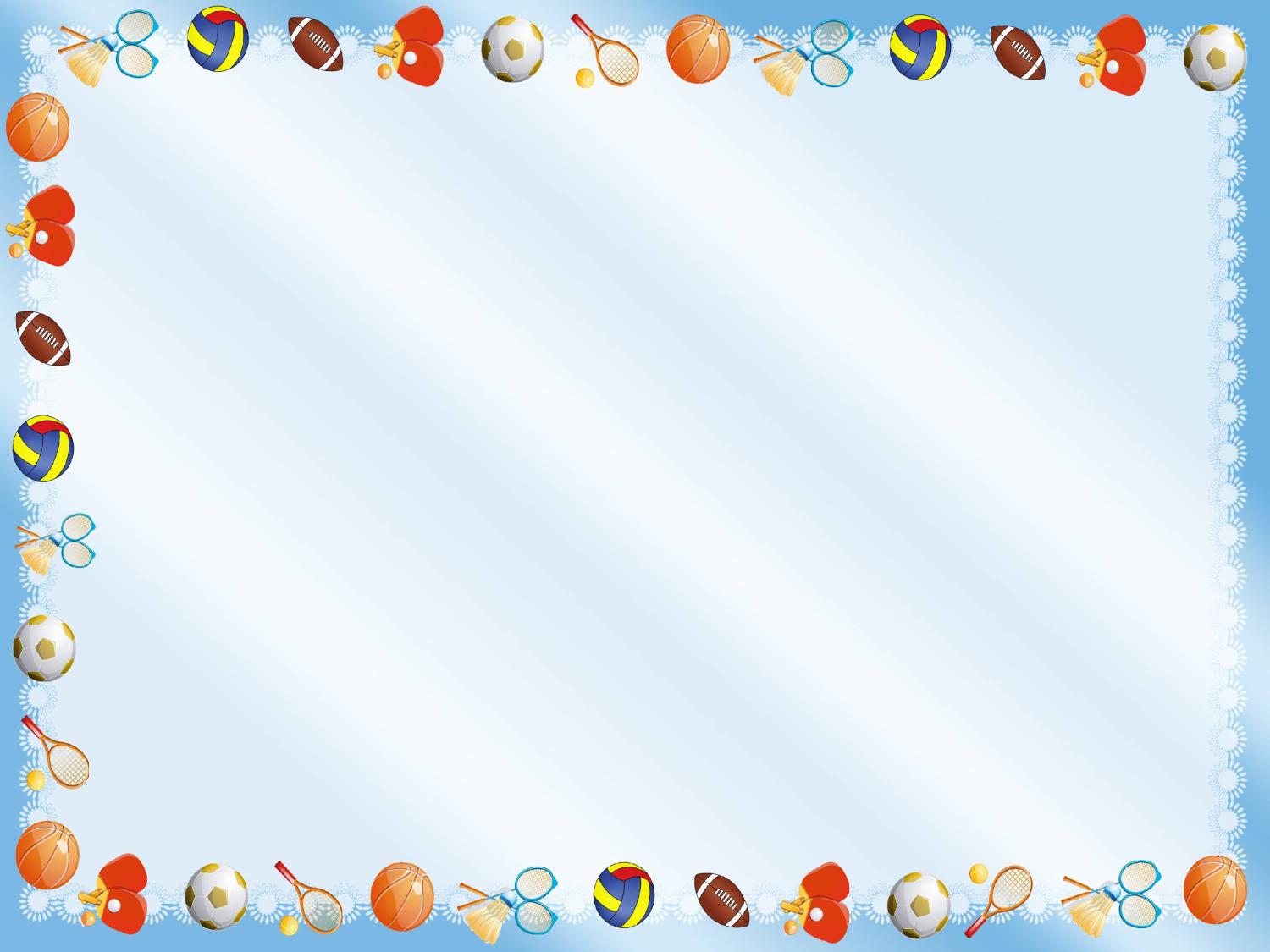 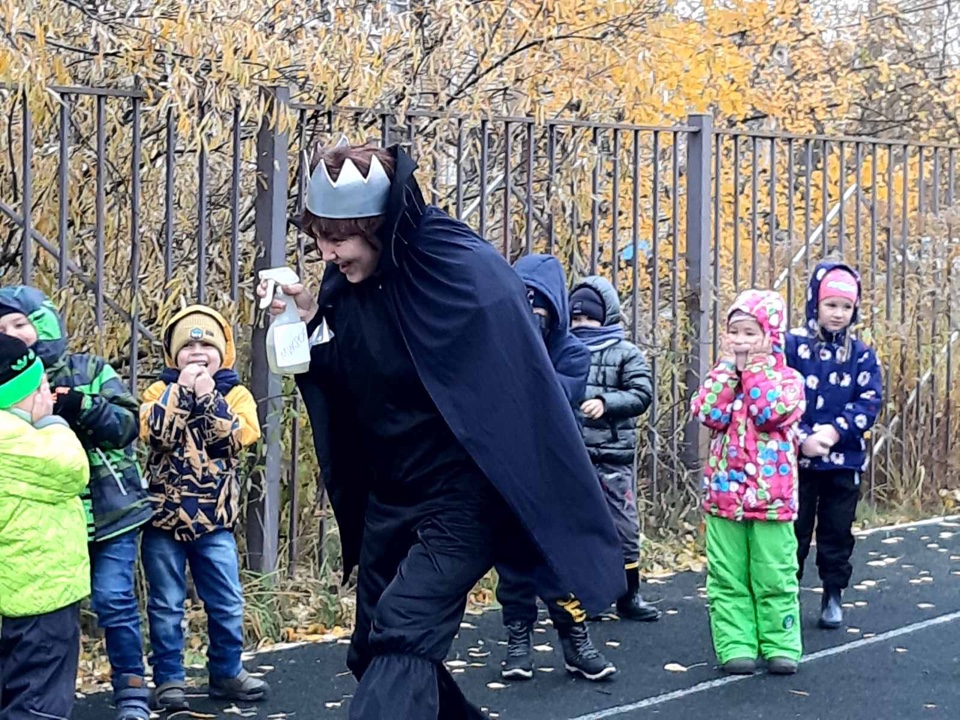 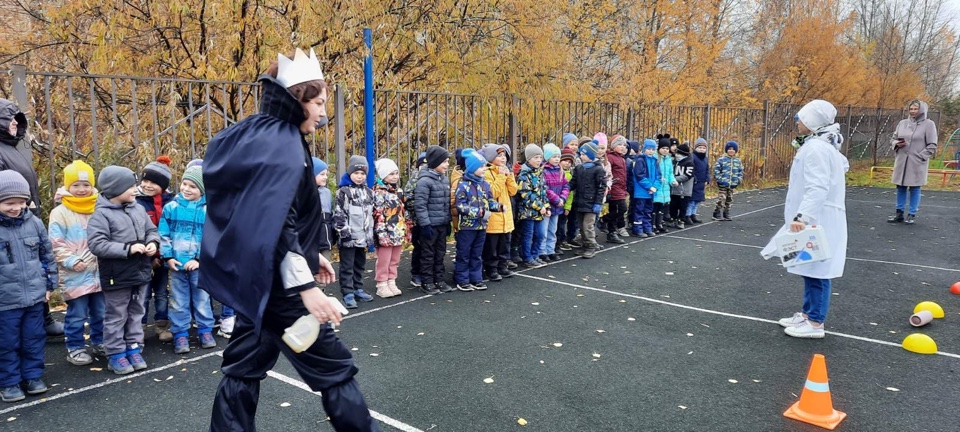 На спортивную площадку приходит злой “Вирус”,который хочет  заразить всех, кто не знает , что такое “здоровый образ жизни”.
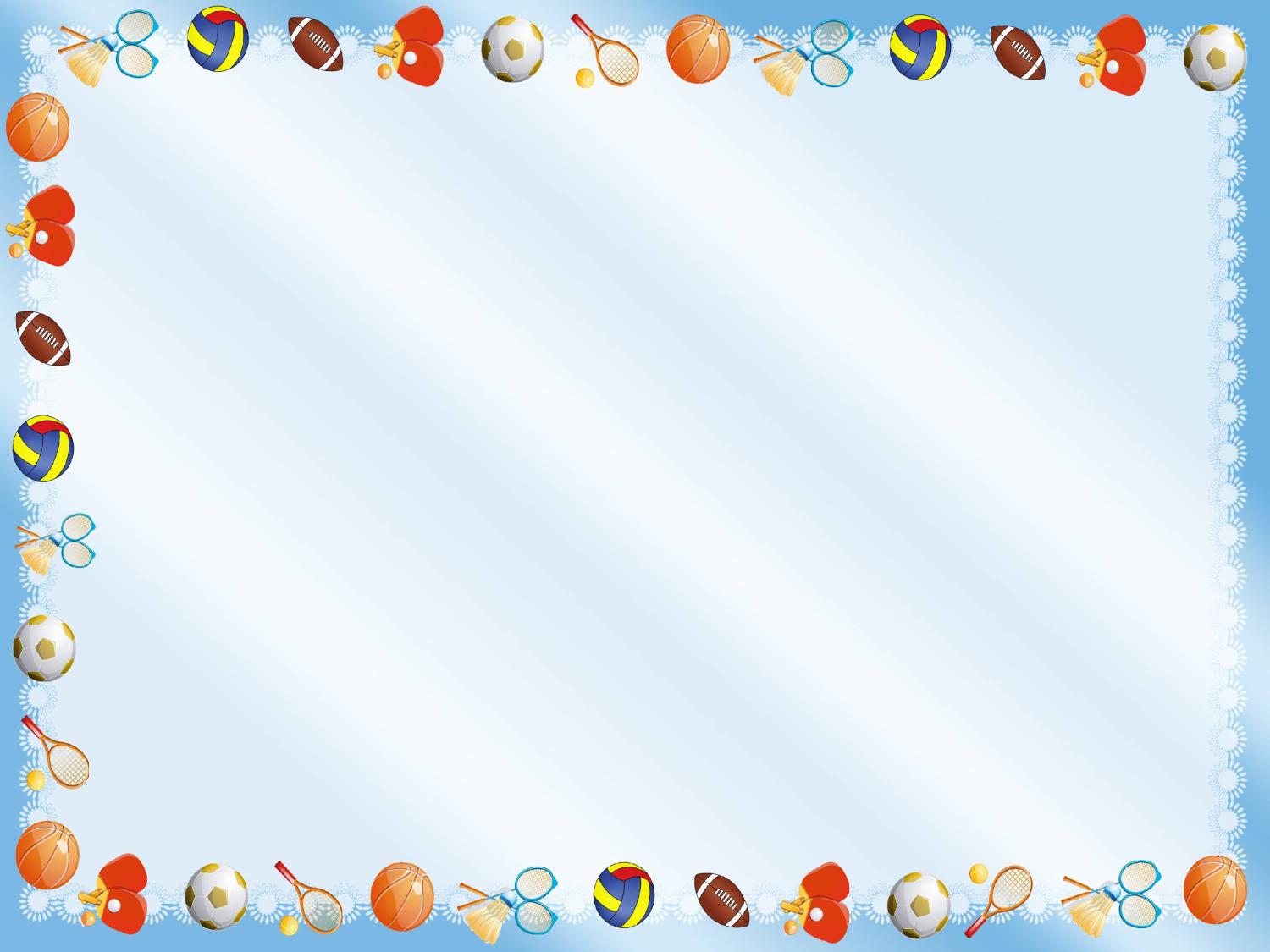 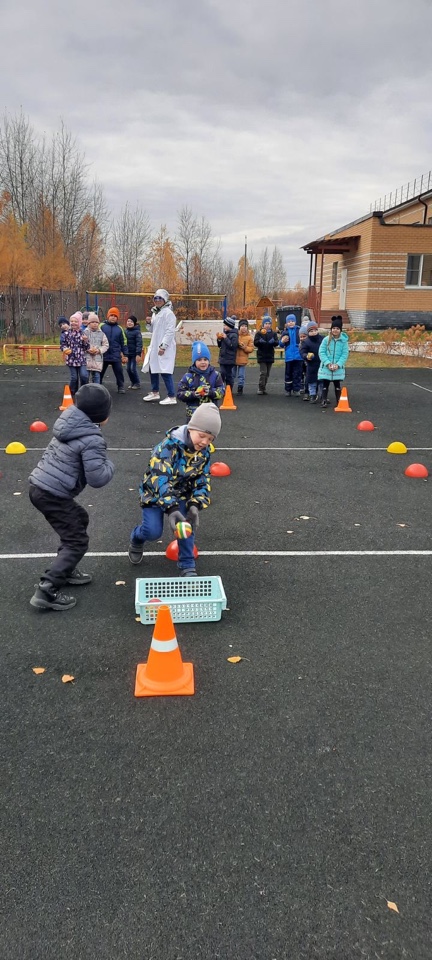 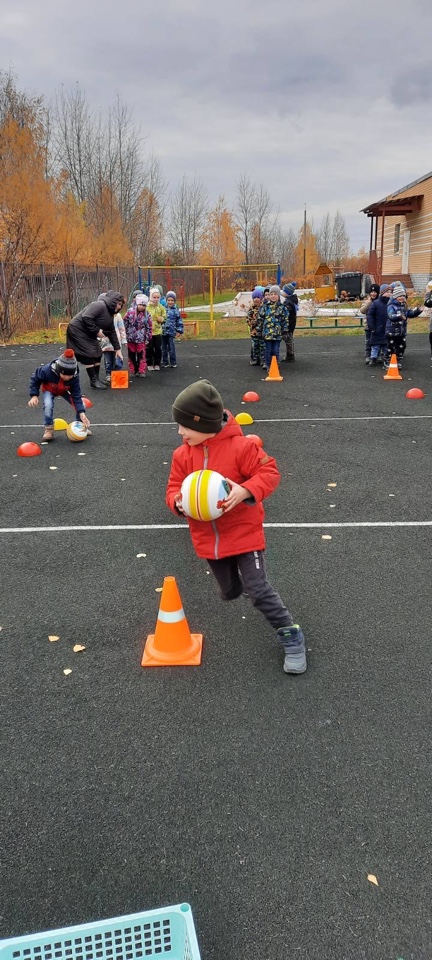 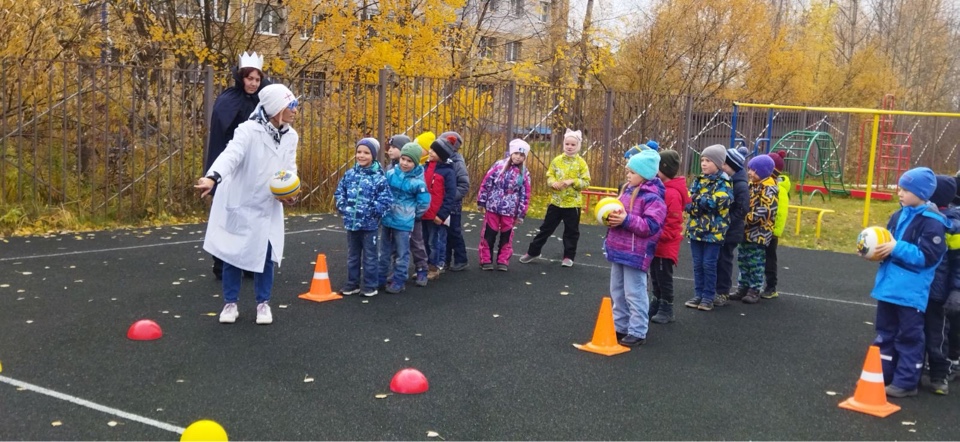 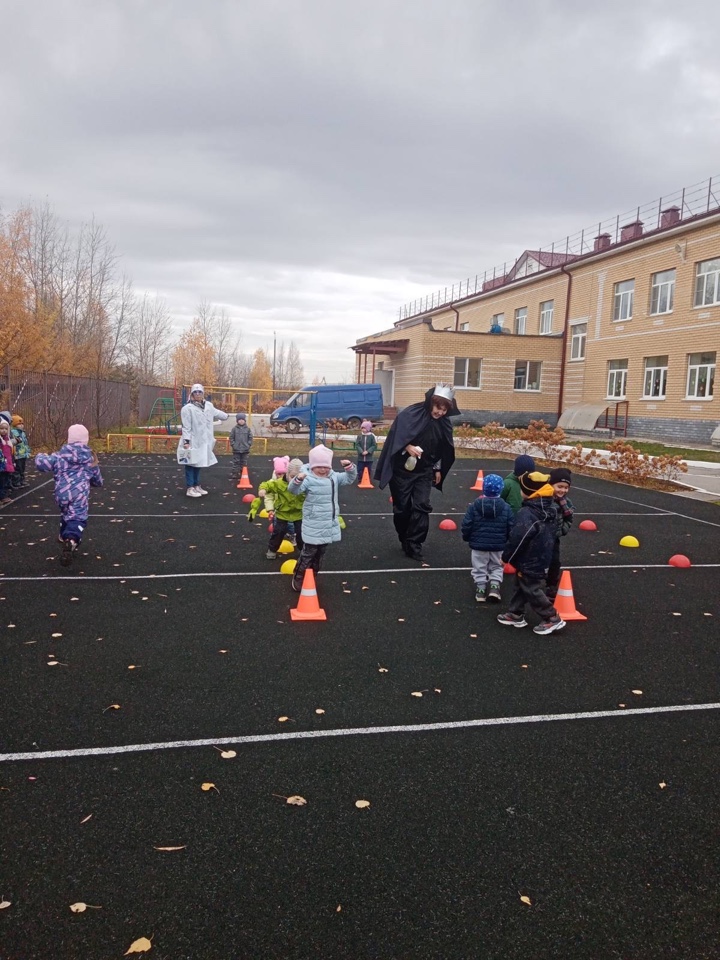 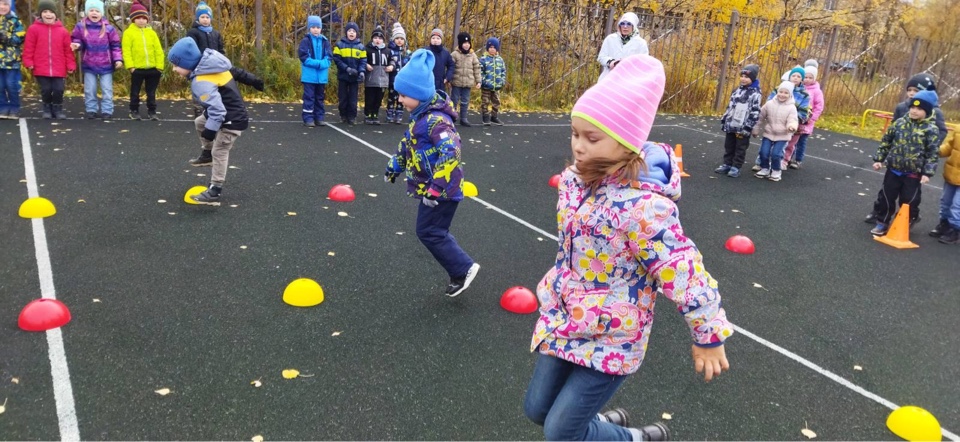 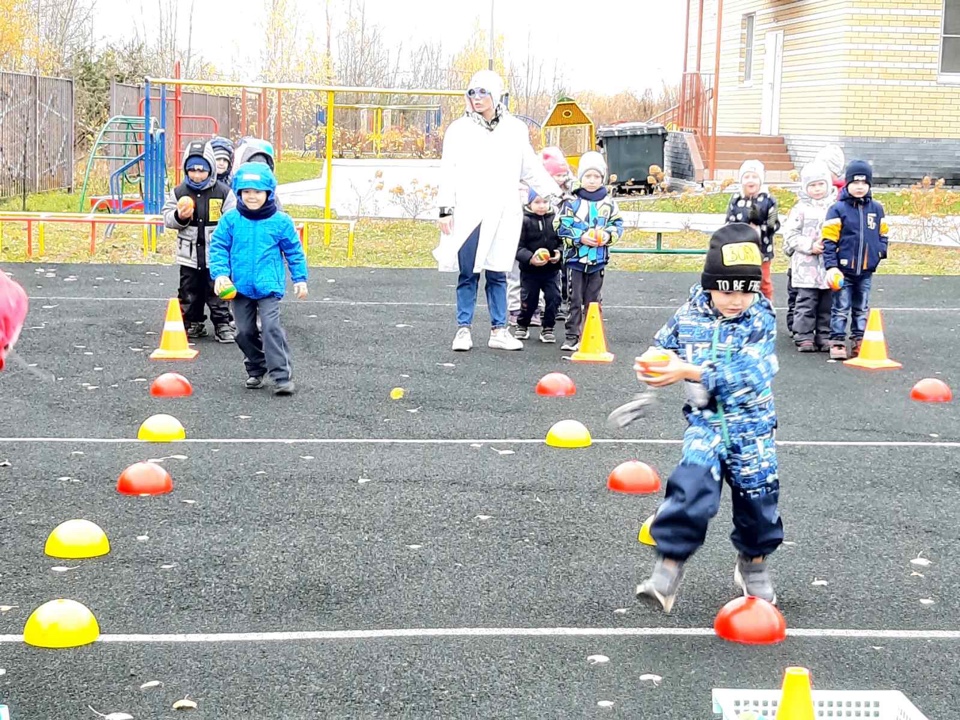 Ребята рассказывают о правильном питании, о полезных и вредных продуктах. Показывают “Вирусу” как они делают зарядку и занимаются спортом.
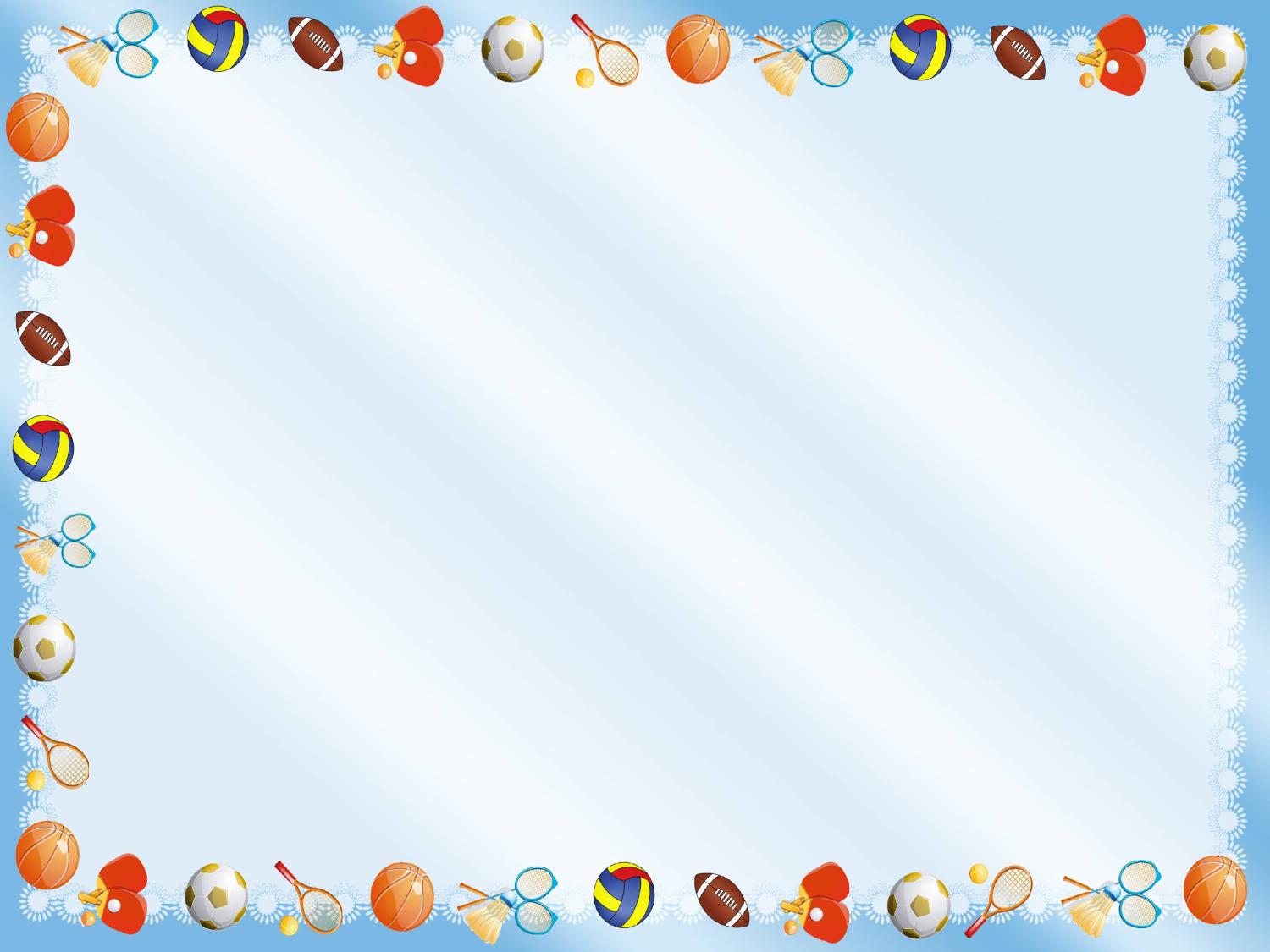 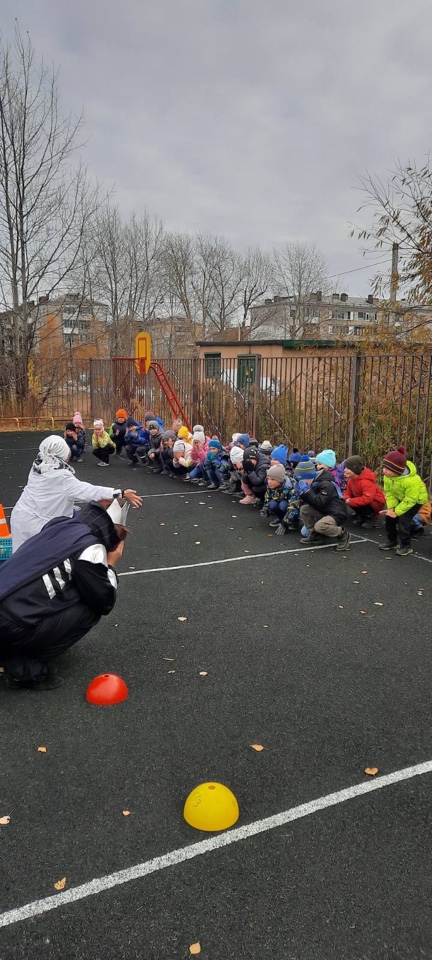 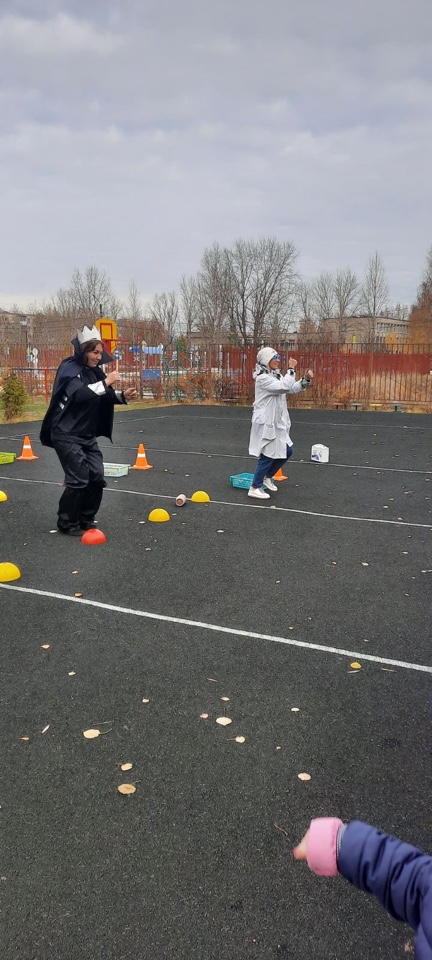 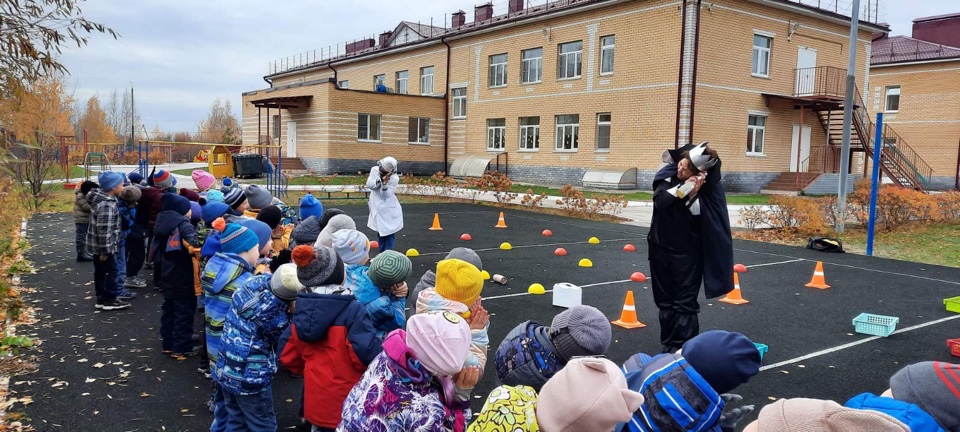 Танец по показу, чтобы “Вирус” стал добрым и обижал ребят.
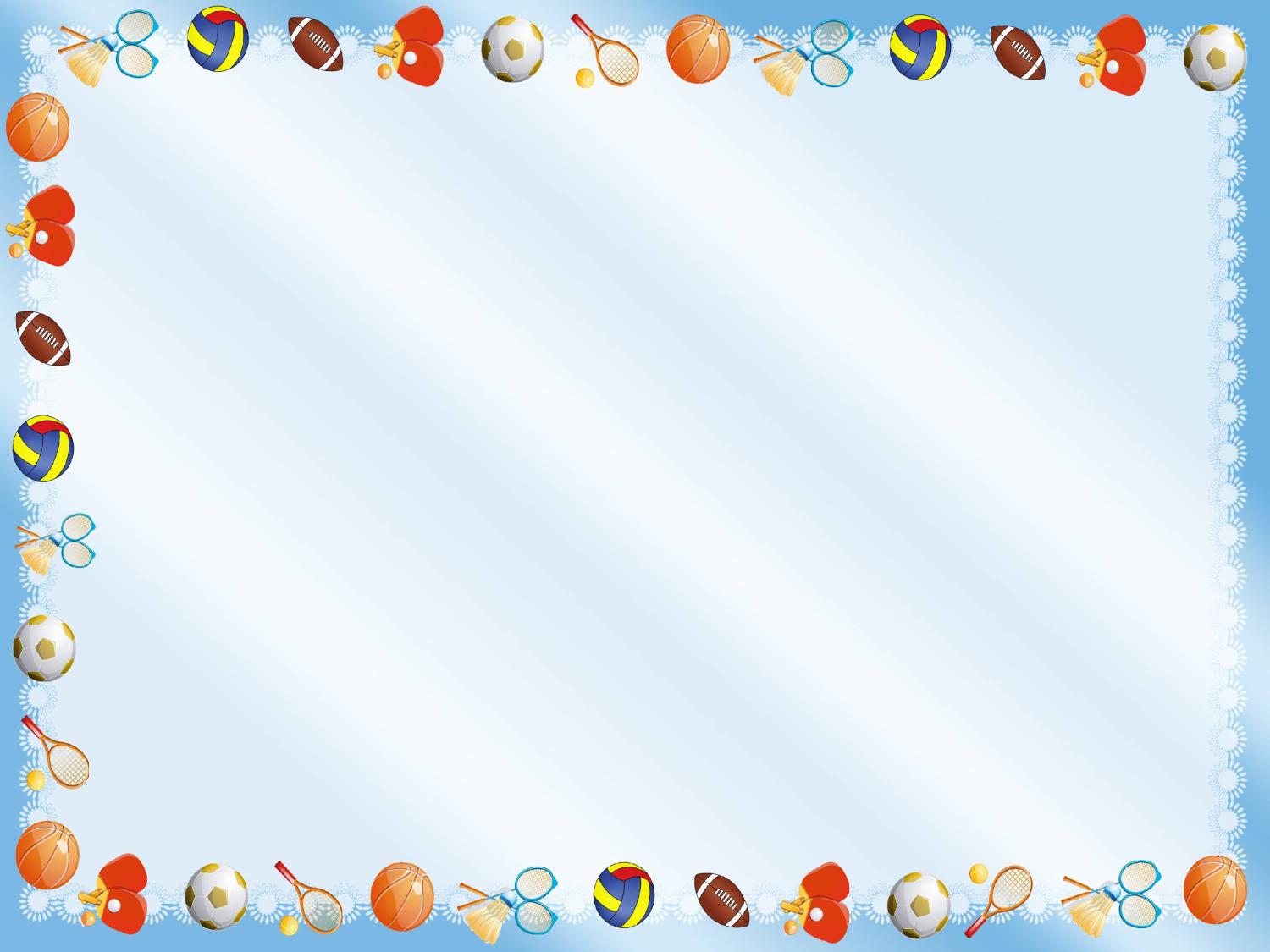 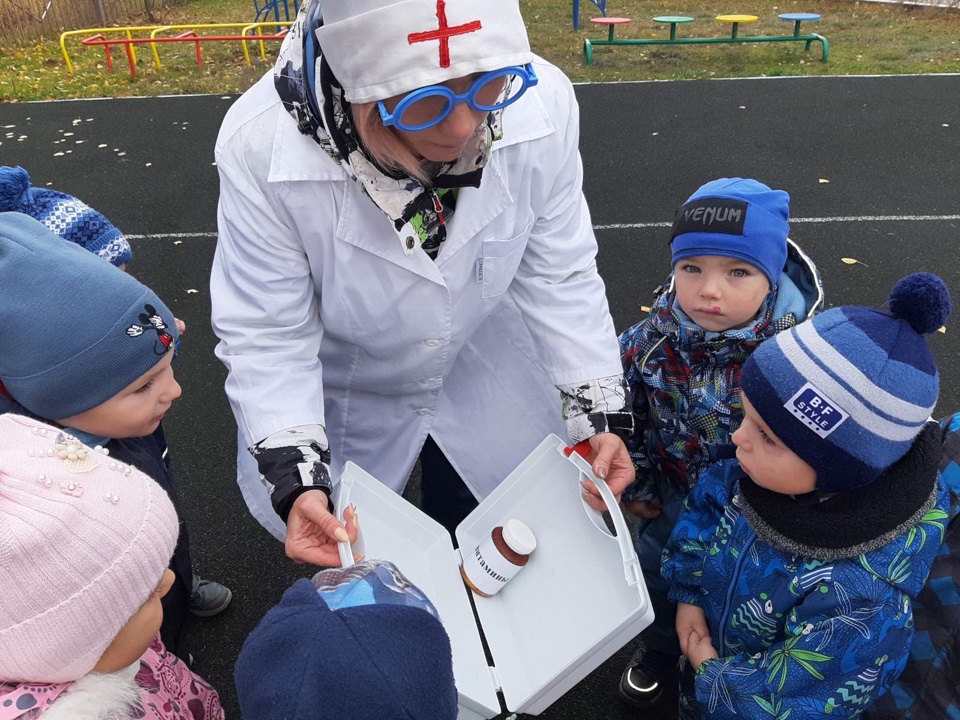 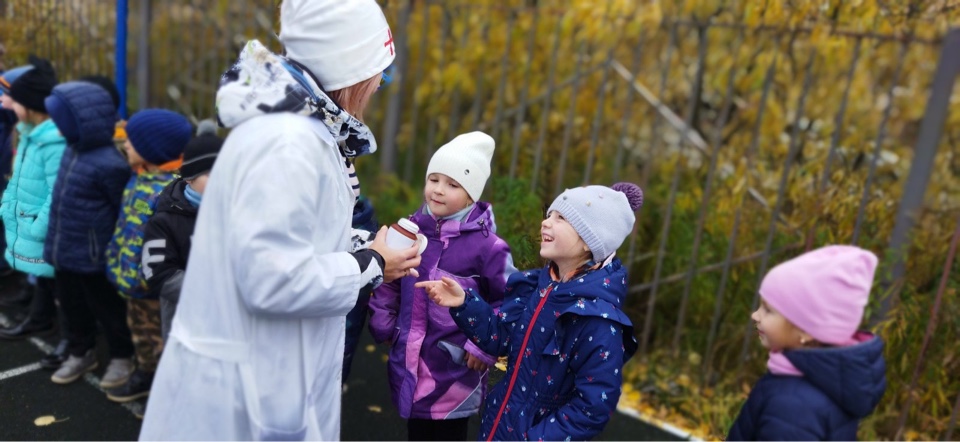 Ребята получают “волшебные витаминки”, чтобы всю зиму не болеть.
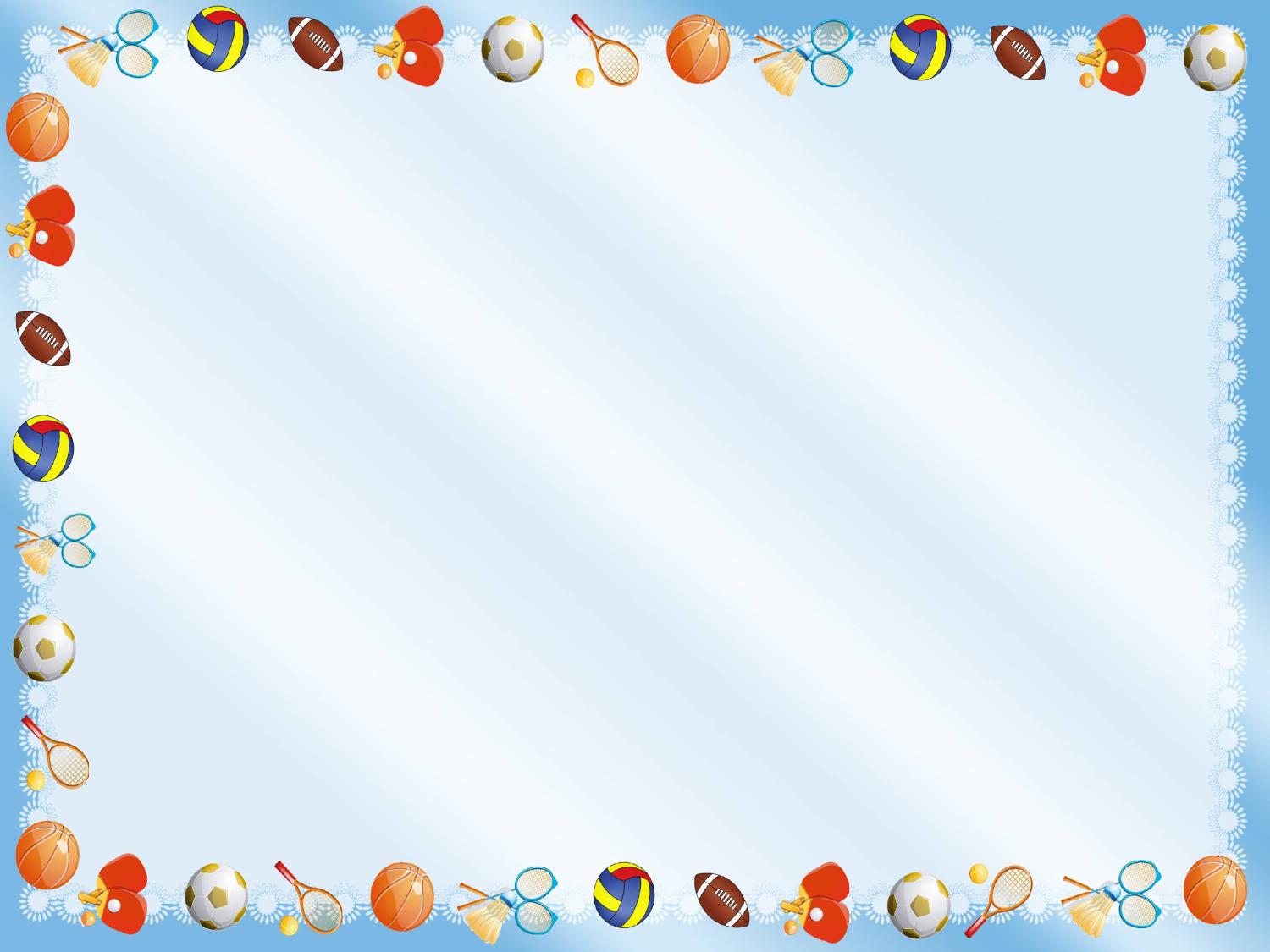 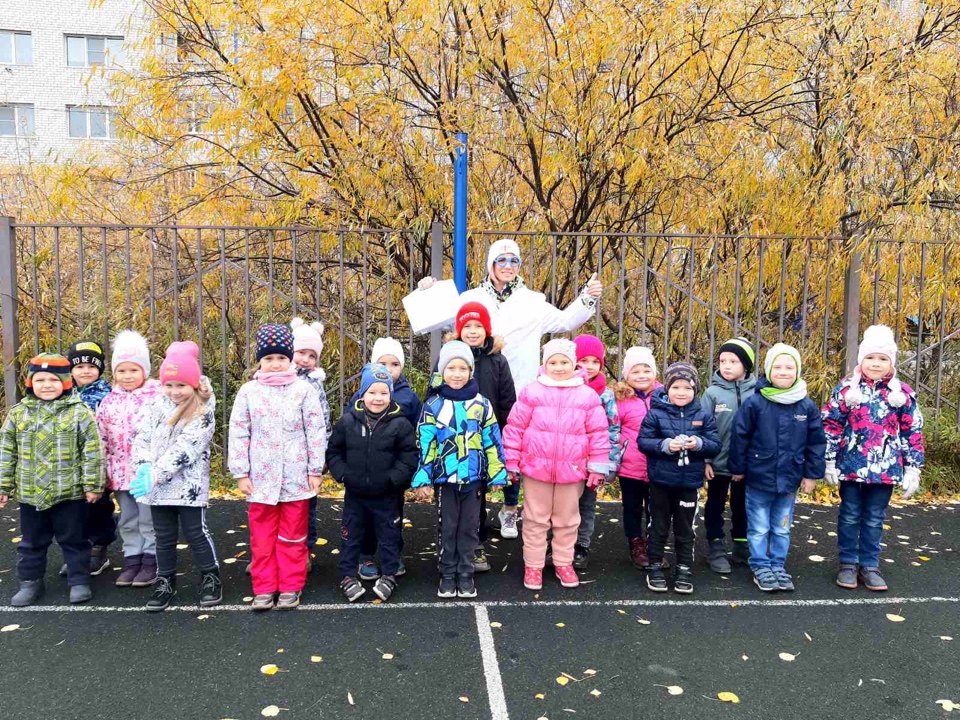 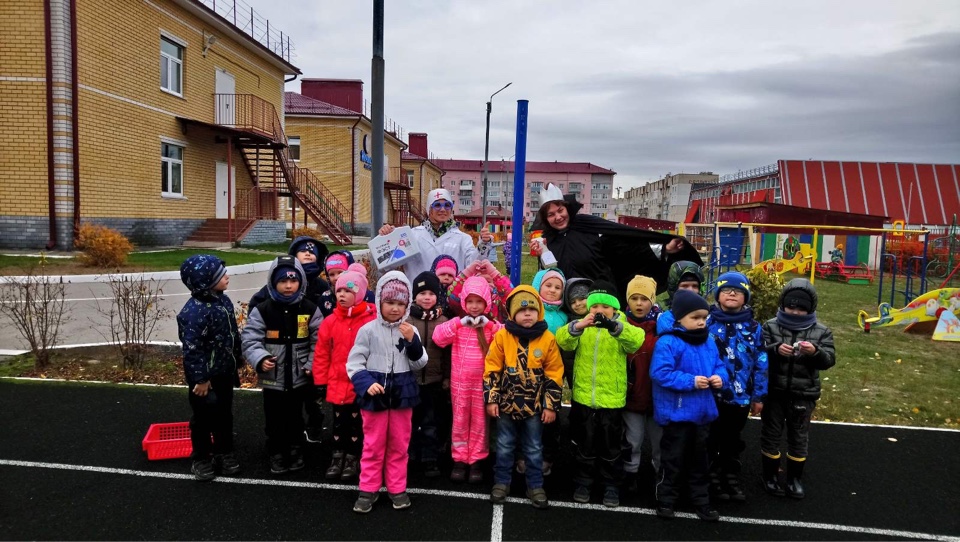 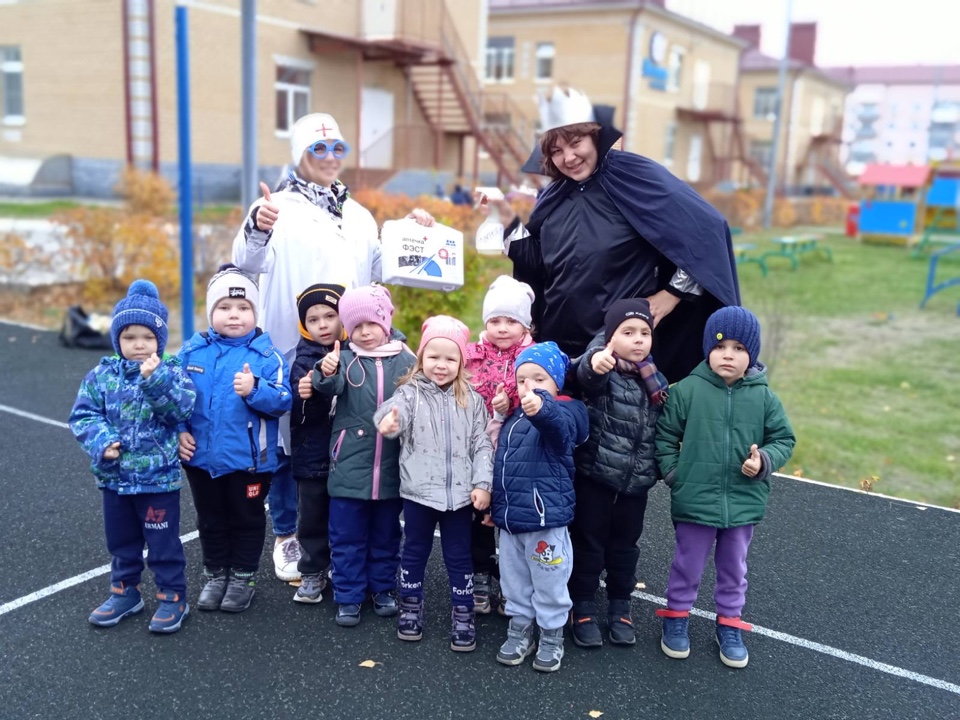 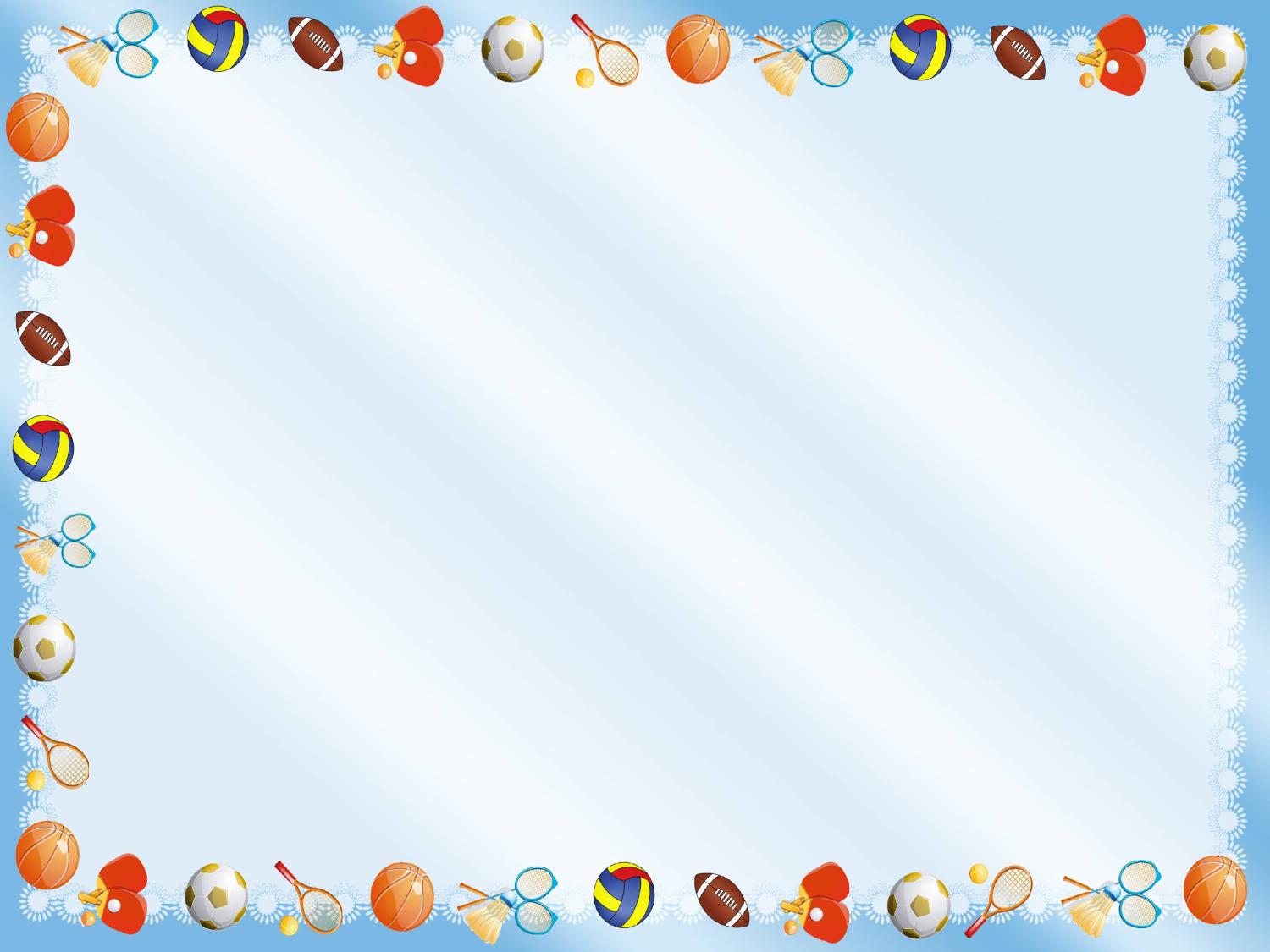 Результаты
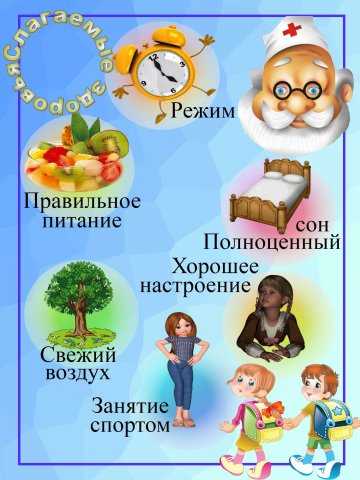 - Повышение педагогического мастерства педагогов в вопросах физического развития и валеологического воспитания, развитие большего внимания организации оздоровительной работы  в группах ДОУ
-Увеличение запаса валеологических представлений, познавательных и коммуникативных умений дошкольников по теме “Здоровый образ жизни”.
- Повышение  заинтересованности родителей в ведении здорового образа жизни своего и ребёнка